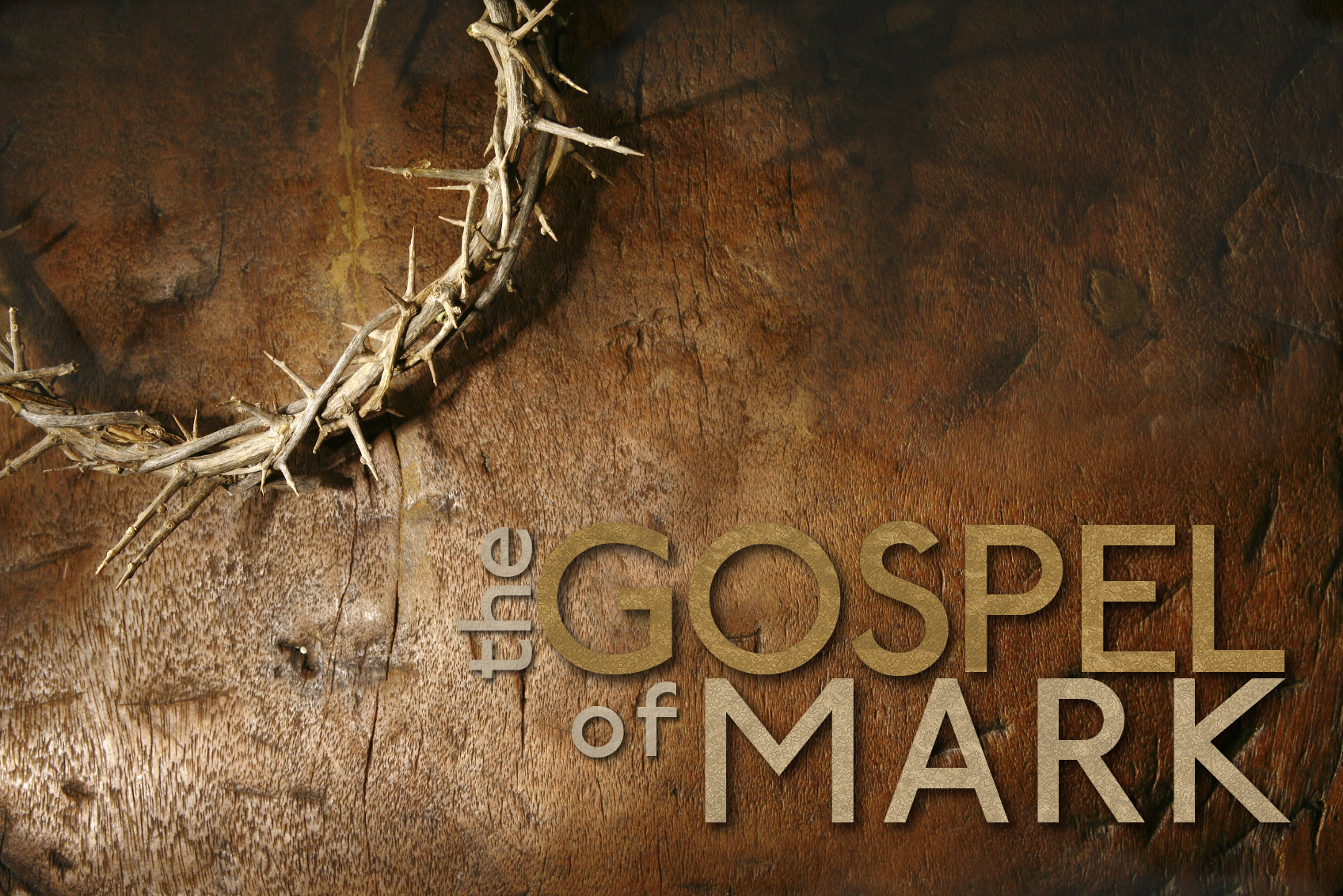 The Resolve of the Redeemer
Mark 10:32-34
The Authenticity, Affliction and Authority of Jesus Christ, the Son of God
Mark 10:32-34
32 They were on the road going up to Jerusalem, and Jesus was walking on ahead of them; and they were amazed, and those who followed were fearful. And again He took the twelve aside and began to tell them what was going to happen to Him, 33 saying, "Behold, we are going up to Jerusalem, and the Son of Man will be delivered to the chief priests and the scribes; and they will condemn Him to death and will hand Him over to the Gentiles. 34 "They will mock Him and spit on Him, and scourge Him and kill Him, and three days later He will rise again."
Jonathan Edwards’ resolves
PREFACE
“Being sensible that I am unable to do anything without God’s help, I do humbly entreat Him, by His grace, to enable me to keep these Resolutions, so far as they are agreeable to His will, for Christ’s sake.”
Jonathan Edwards’ resolves
Resolved: That I will do whatsoever I think to be most to the glory of God, and my own good, profit, and pleasure, in the whole of my duration, without any consideration of the time, whether now, or never so many myriads of ages hence. Resolved, to do whatever I think to be my duty, and most for the good and advantage of mankind in general. Resolved, so to do, whatever difficulties I meet with, how many soever, and how great soever.
Jonathan Edwards’ resolves
RESOLVE - “firm in purpose or intent; determined.”
Big Idea
Christ remained singularly focused on glorifying God by being the Redeemer.

Let us imitate Christ by being singularly focused on glorifying God by proclaiming and living out the Gospel.
Messiah’s suffering foretold
“And He began to teach them that the Son of Man must suffer many things and be rejected by the elders and the chief priests and the scribes, and be killed, and after three days rise again.”  
(Mark 8:31)

For He was teaching His disciples and telling them, “The Son of Man is to be delivered into the hands of men, and they will kill Him; and when He has been killed, He will rise three days later.”  
(Mark 9:31)
Mark 10:32-34
32 They were on the road going up to Jerusalem, and Jesus was walking on ahead of them; and they were amazed, and those who followed were fearful. And again He took the twelve aside and began to tell them what was going to happen to Him, 33 saying, "Behold, we are going up to Jerusalem, and the Son of Man will be delivered to the chief priests and the scribes; and they will condemn Him to death and will hand Him over to the Gentiles. 34 "They will mock Him and spit on Him, and scourge Him and kill Him, and three days later He will rise again."
The determination of Jesus (10:32a)
They were on the road going up to Jerusalem, and Jesus was walking on ahead of them.
A determined destination – Jerusalem
A determined duty - Redeemer
1 Peter 1:18-20
18 knowing that you were not redeemed with perishable things like silver or gold from your futile way of life inherited from your forefathers, 19 but with precious blood, as of a lamb unblemished and spotless, the blood of Christ. 20 For He was foreknown before the foundation of the world, but has appeared in these last times for the sake of you…
Hebrews 10:11-14
11 Every priest stands daily ministering and offering time after time the same sacrifices, which can never take away sins; 12 but He, having offered one sacrifice for sins for all time, SAT DOWN AT THE RIGHT HAND OF GOD, 13 waiting from that time onward UNTIL HIS ENEMIES BE MADE A FOOTSTOOL FOR HIS FEET. 14 For by one offering He has perfected for all time those who are sanctified.
Who Did Jesus Come to save
All who will receive and believe on Him will be saved; made children of God (see John 1:12)
All those who were given to Him by the Father (see John 6:37)
All those chosen in Him before the foundation of the world to be holy and blameless (see Ephesians 1:4)
The disciples of Jesus (10:32b)
…and they were amazed, and those who followed were fearful. And again He took the twelve aside and began to tell them what was going to happen to Him
The reason for their astonishment
The resolve in their astonishment
The remedy for their astonishment
The destiny of Jesus (10:33-34)
33 saying, "Behold, we are going up to Jerusalem, and the Son of Man will be delivered to the chief priests and the scribes; and they will condemn Him to death and will hand Him over to the Gentiles. 34 "They will mock Him and spit on Him, and scourge Him and kill Him, and three days later He will rise again."
Destined to rejection (see Psalm 118:22)
Destined to ridicule (see Psalm 22:6-8)
Destined to ruination (see Isaiah 53)
Destined to resurrection (see Psalm 16:10)
John 3:16
“For God so loved the world, that He gave His only begotten Son, that whoever believes in Him shall not perish, but have eternal life.”
John 311:25-26
“I am the resurrection and the life; he who believes in Me will live even if he dies, 26 and everyone who lives and believes in Me will never die. Do you believe this?”
Big Idea
Christ remained singularly focused on glorifying God by being the Redeemer.

Let us imitate Christ by being singularly focused on glorifying God by proclaiming and living out the Gospel.
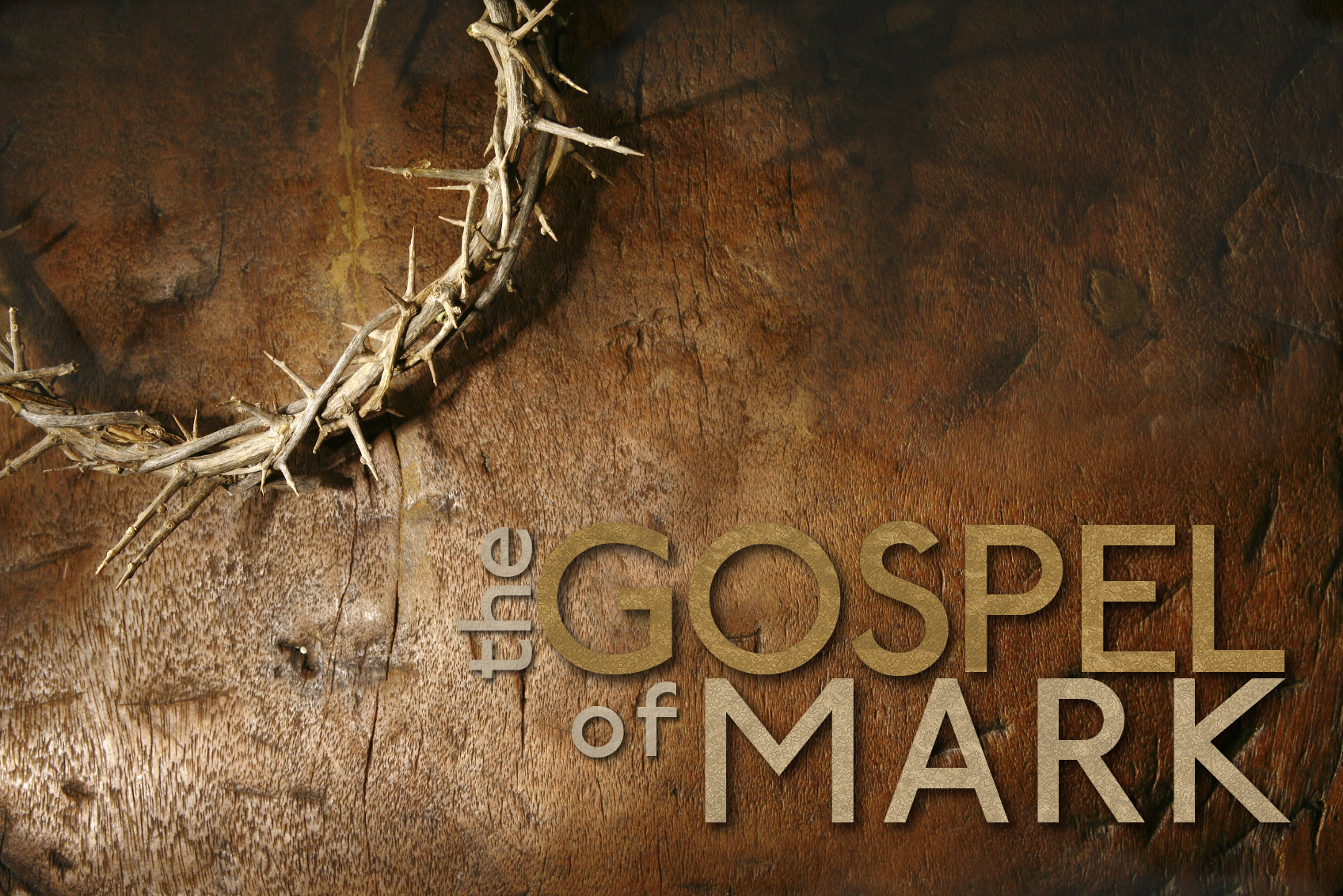 The Resolve of the Redeemer
Mark 10:32-34
The Authenticity, Affliction and Authority of Jesus Christ, the Son of God